ANATOMIA TOPOGRAFICA DELLE CAVITA’ TORACICHE
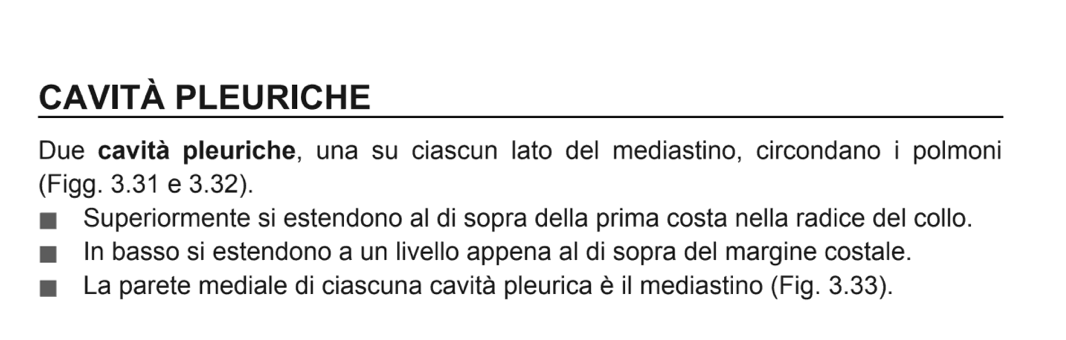 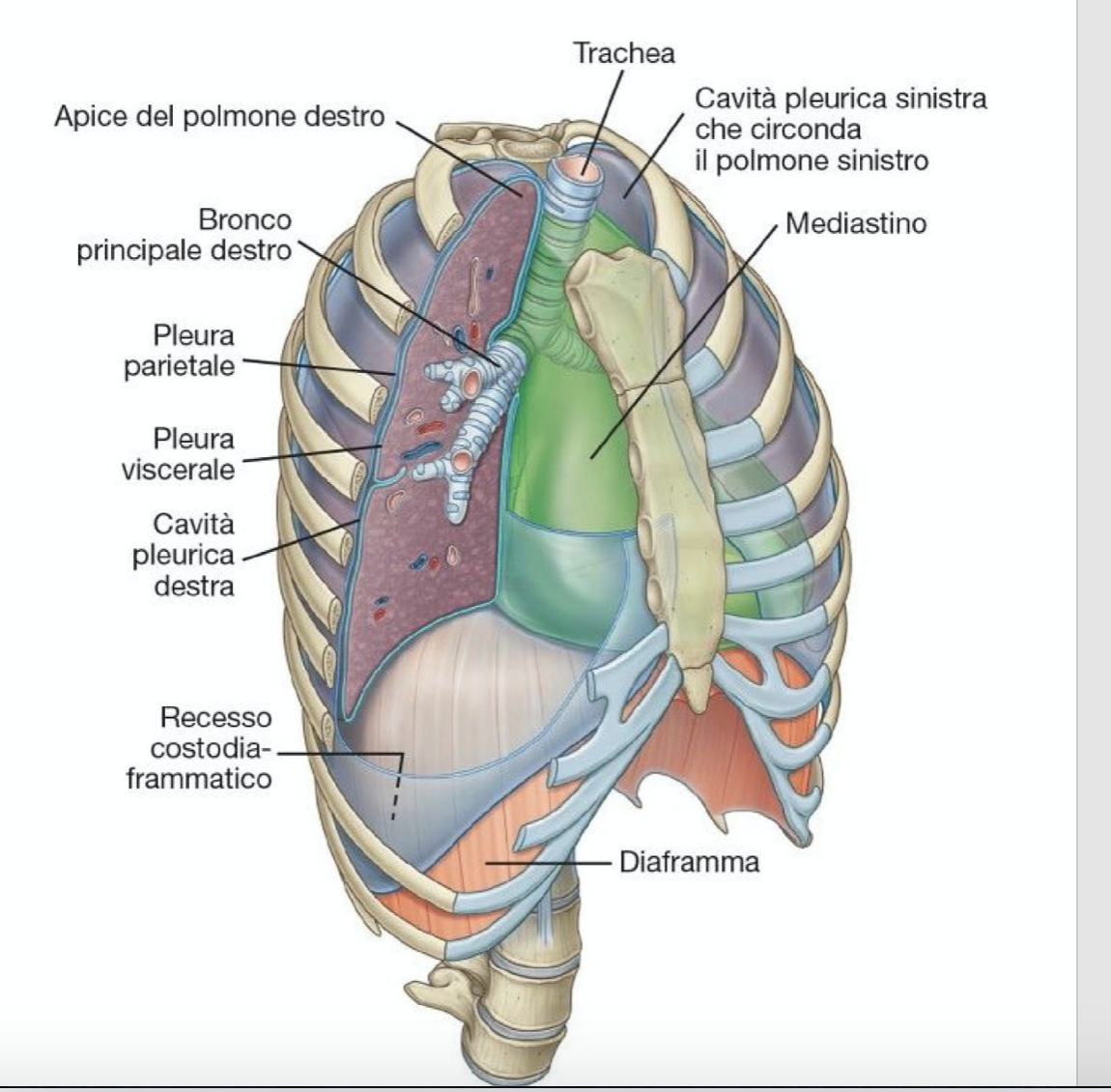 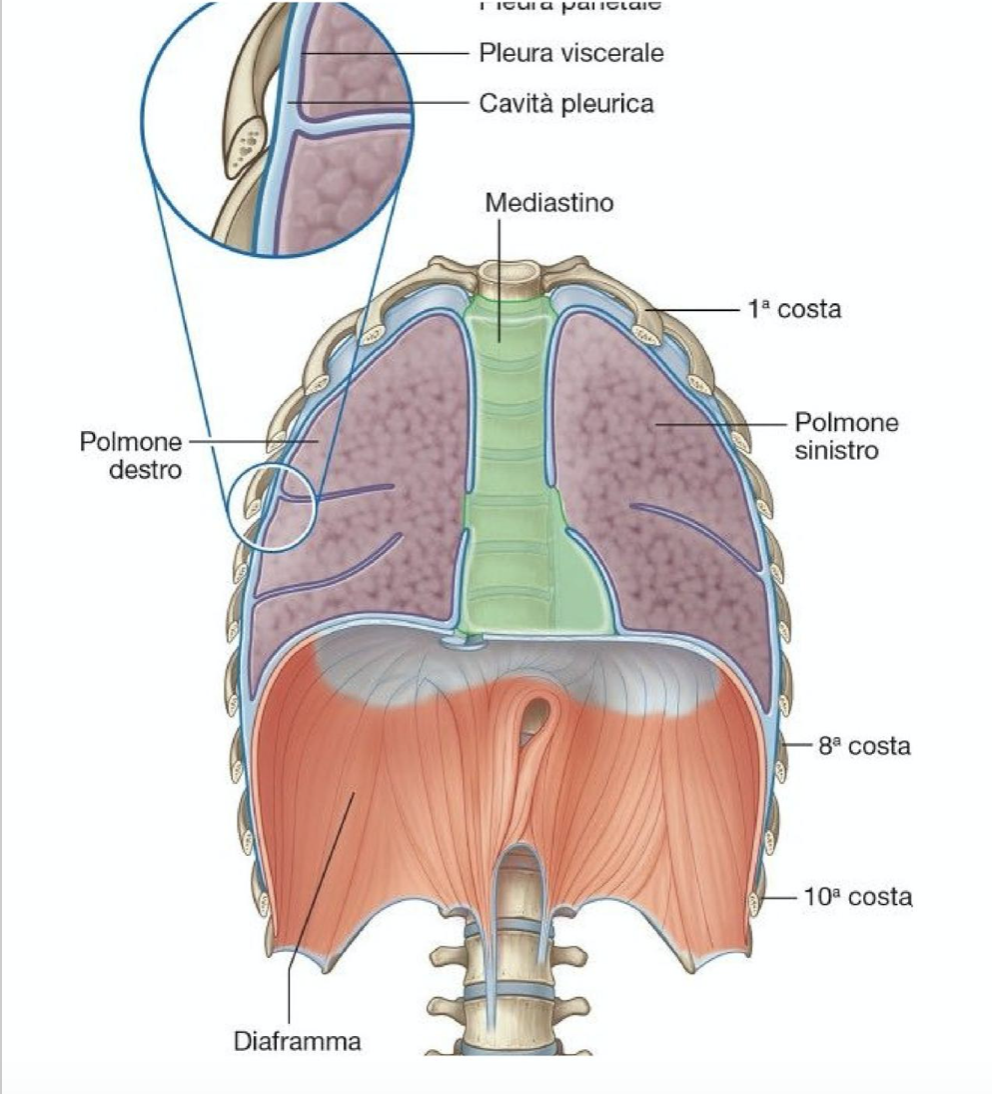 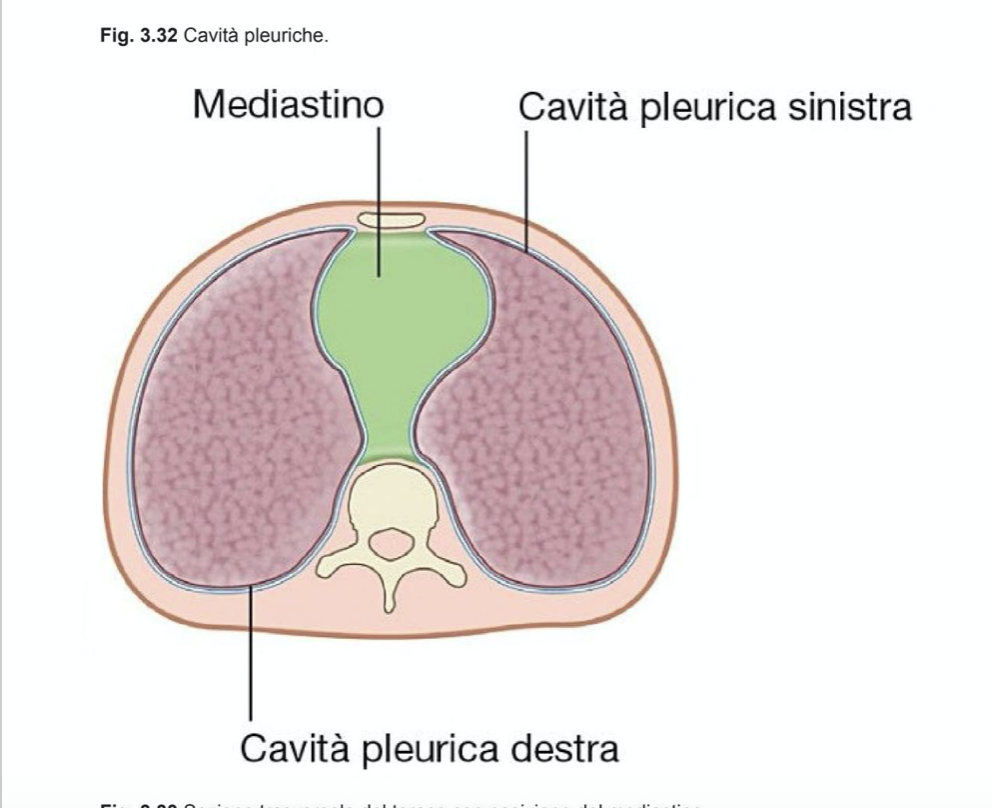 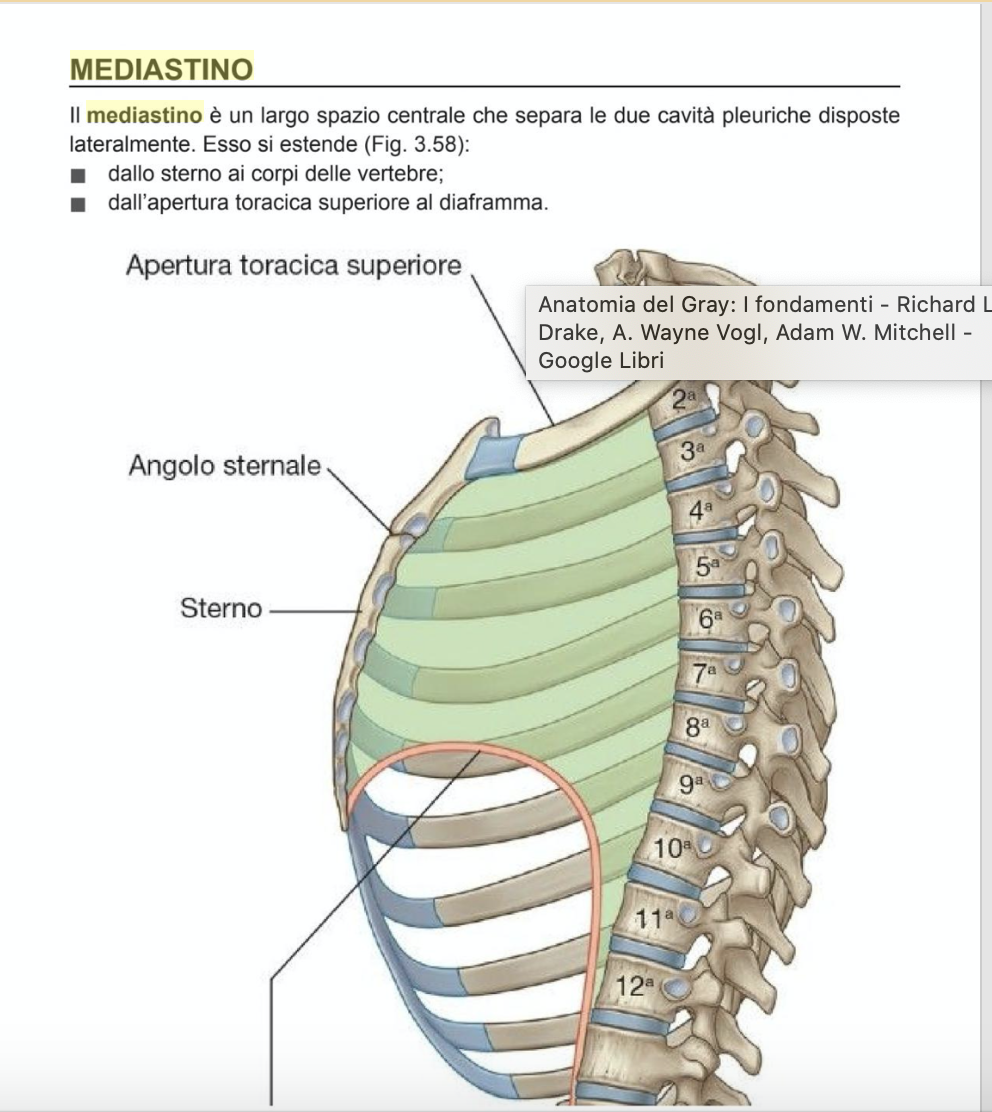 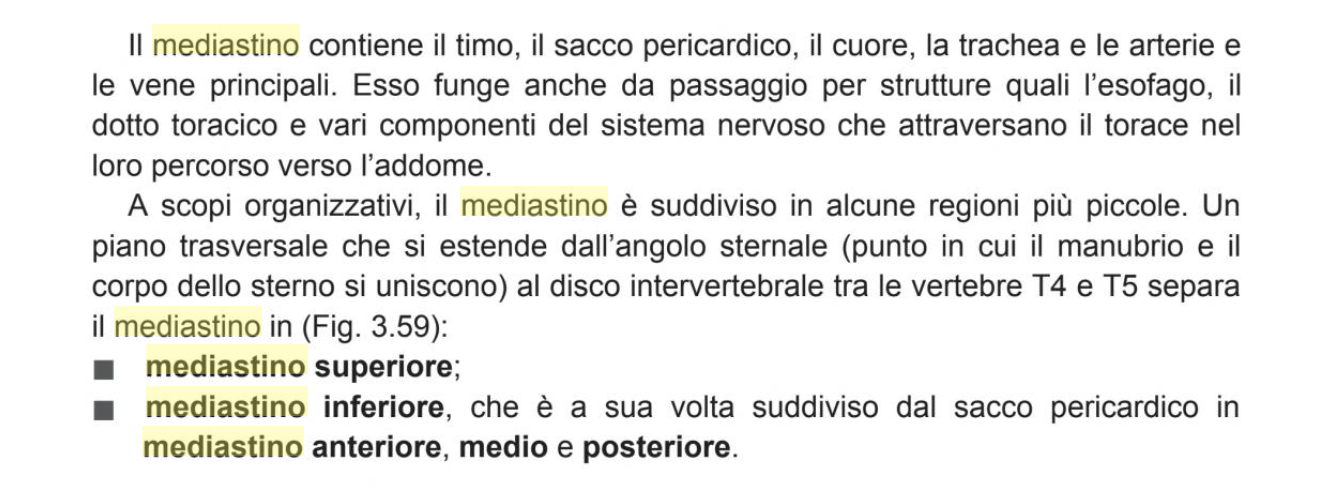 MEDIASTINO LATERALE DX
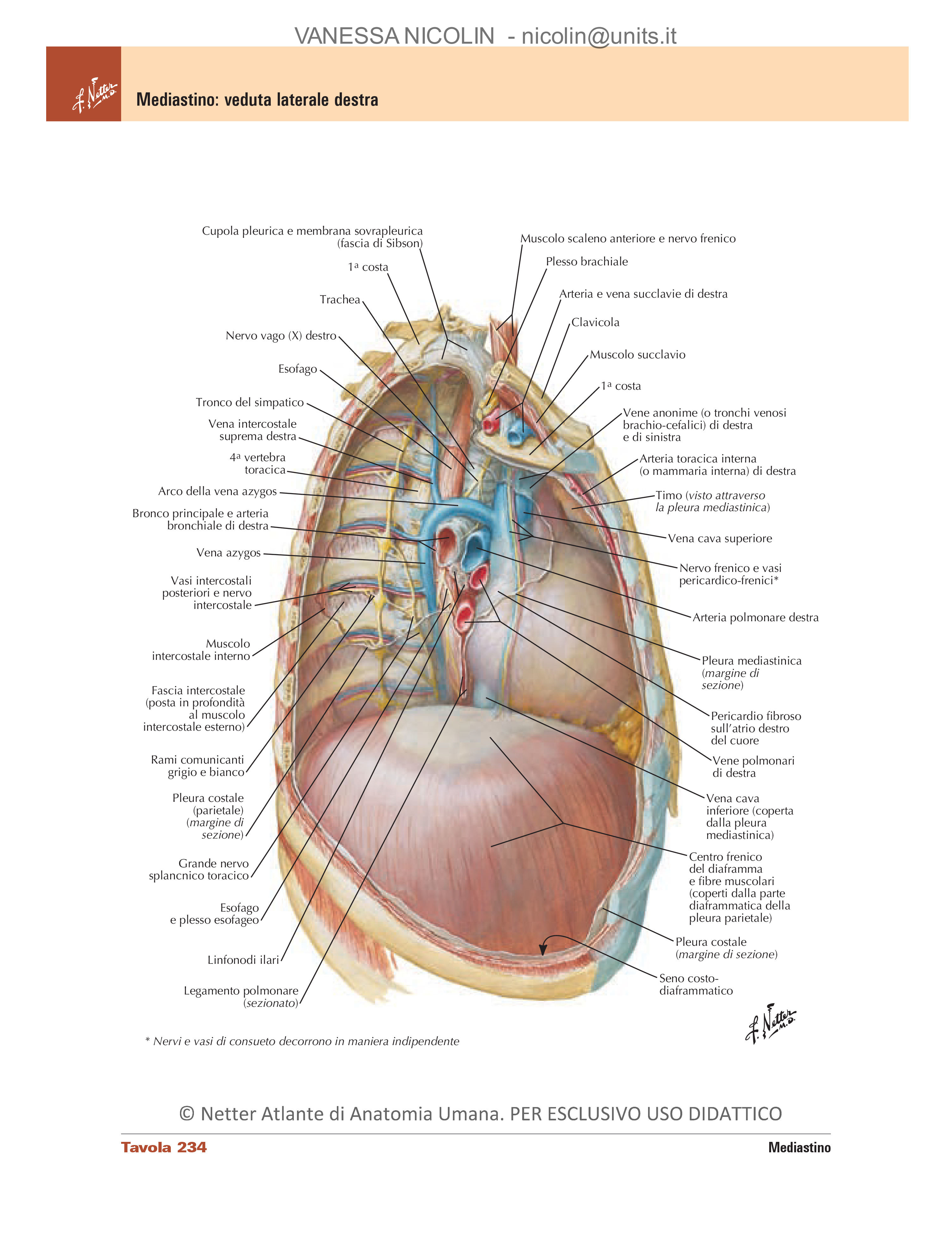 MEDIASTINO LATERALE SX
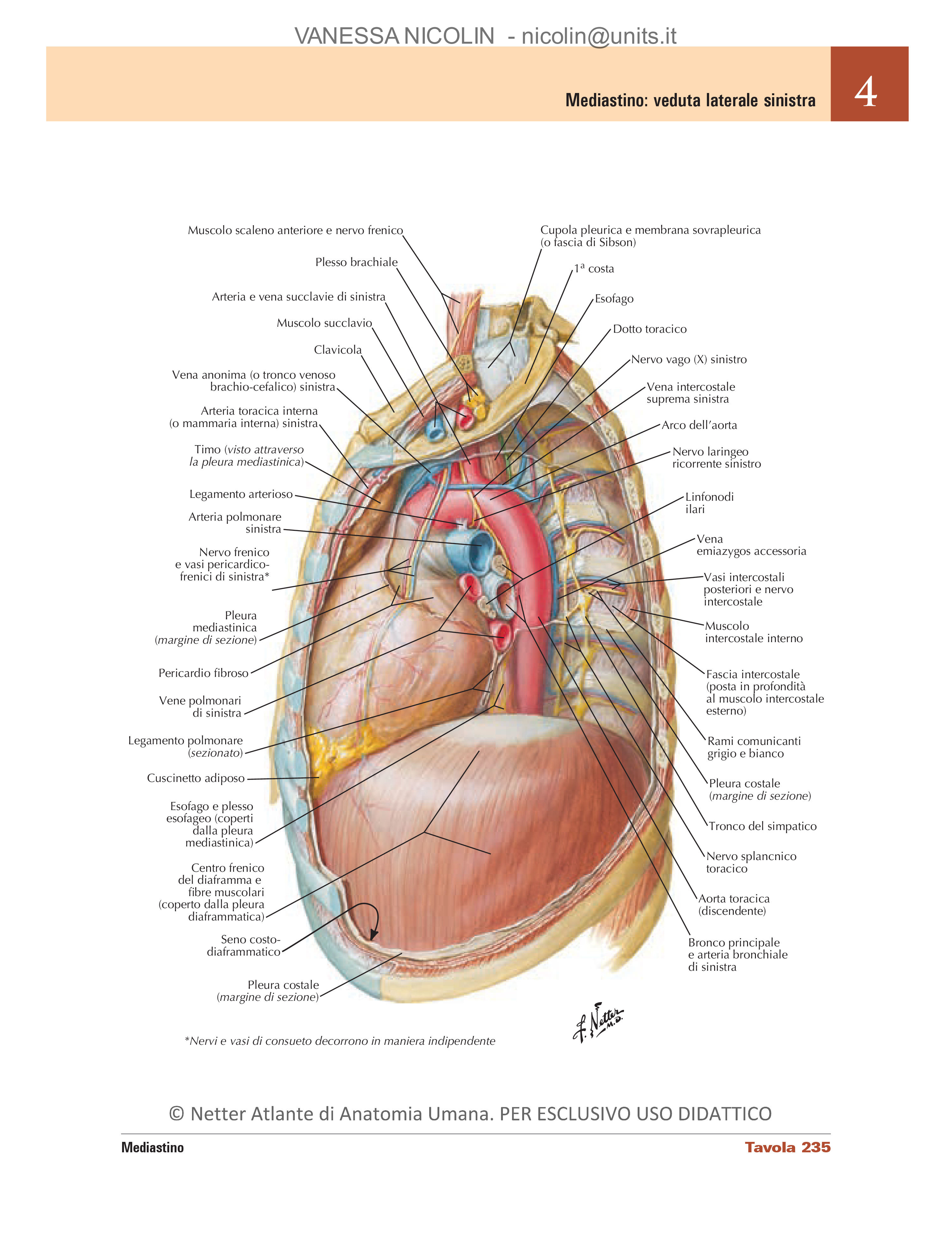 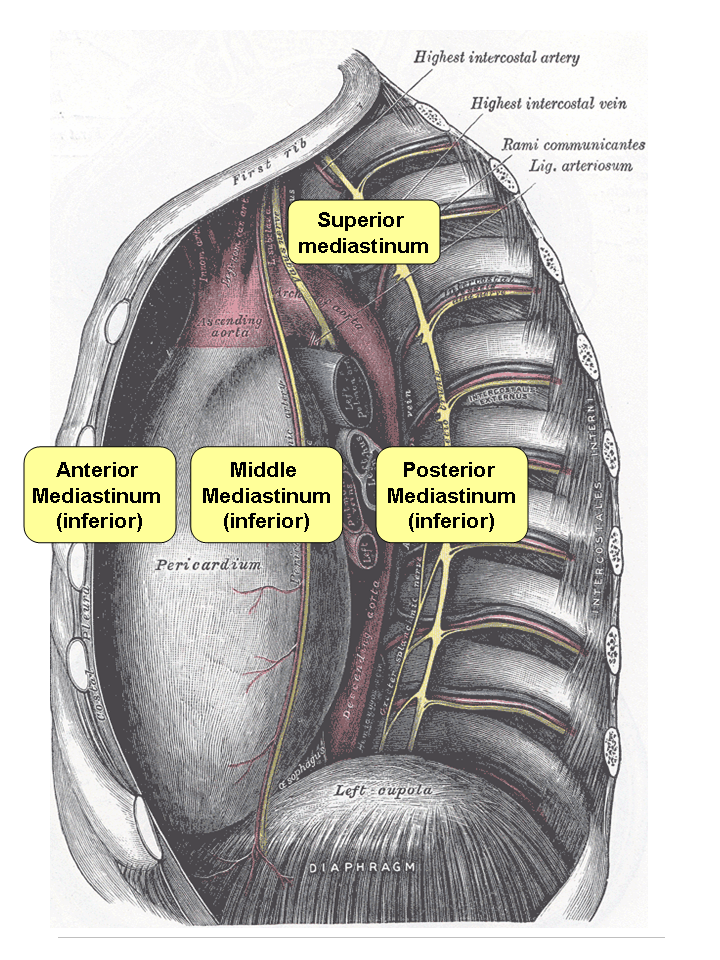 MEDIASTINO SUPERIORE
Posteriormente al manubrio dello sterno  e anteriormente ai corpi delle prime quattro vertebre toraciche
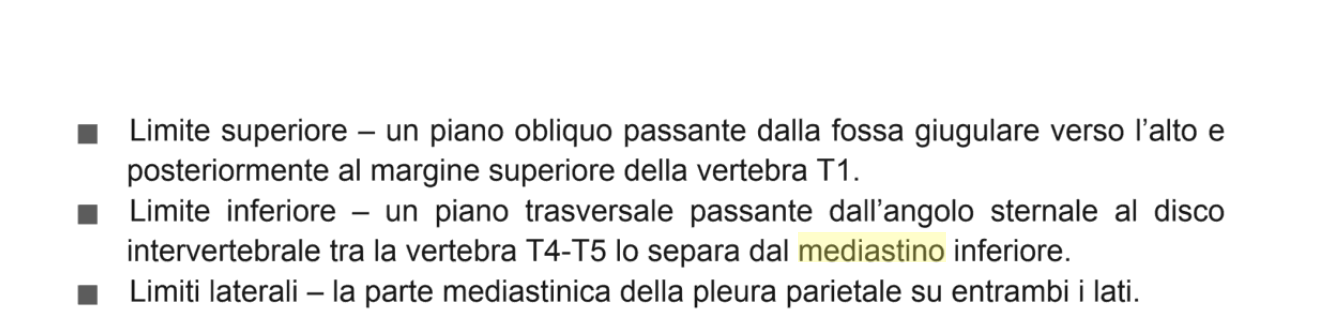 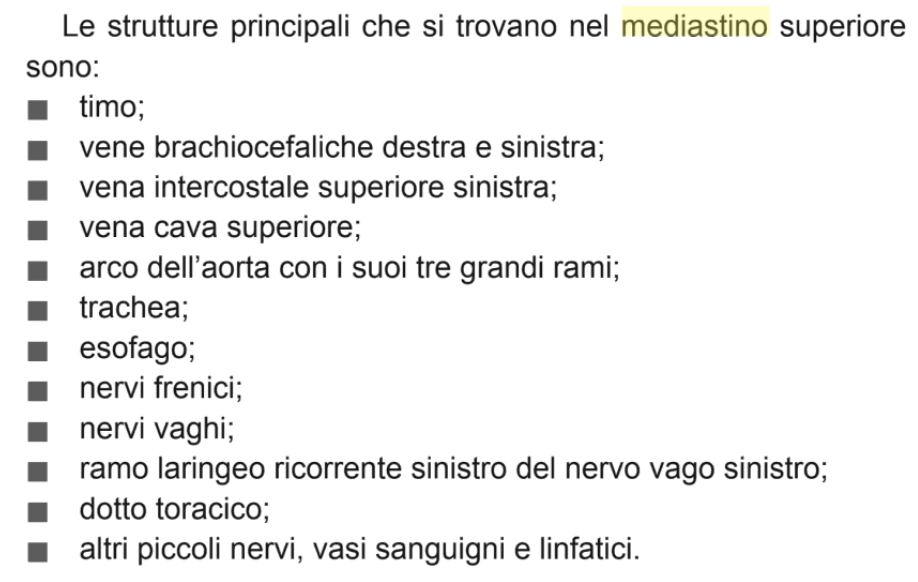 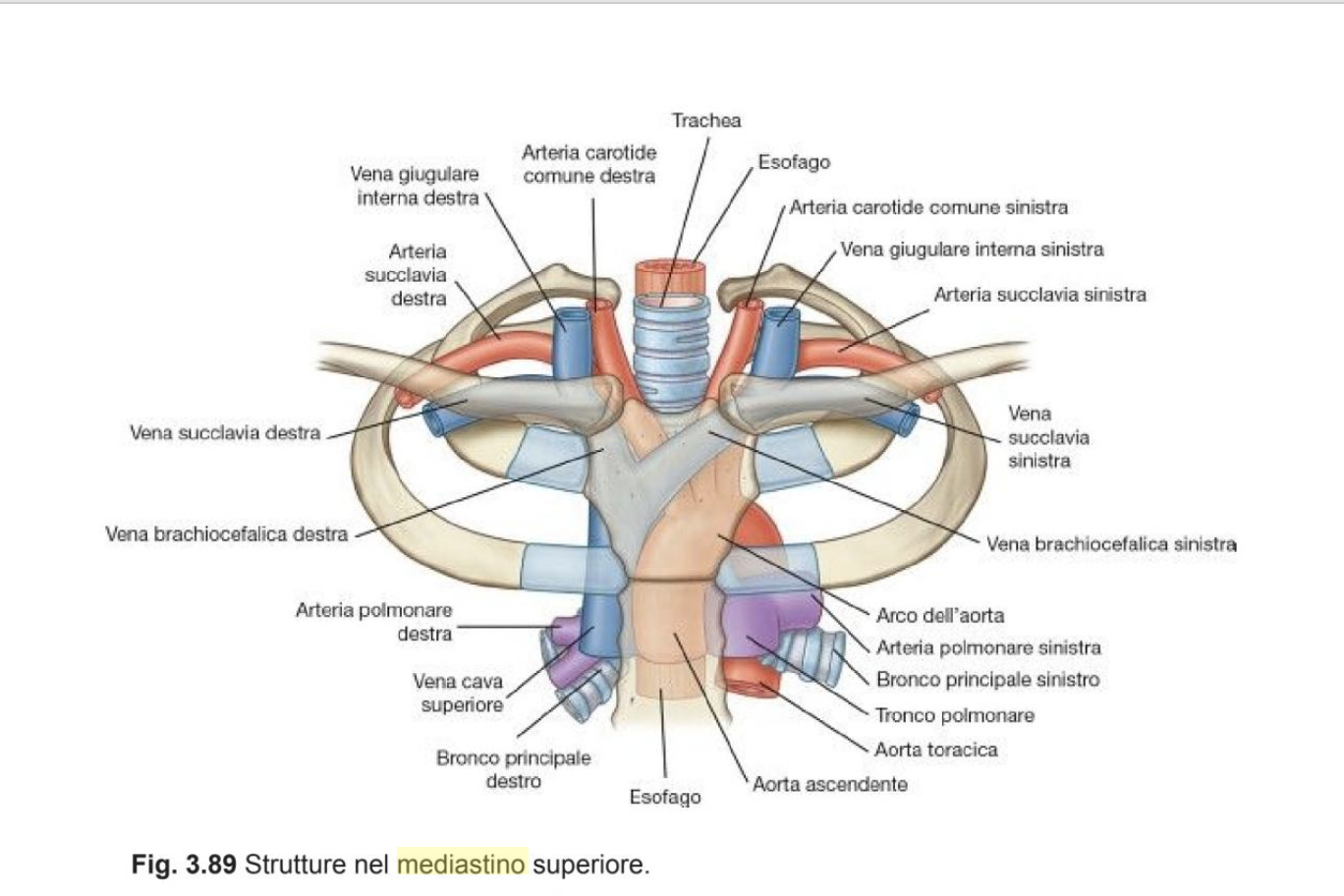 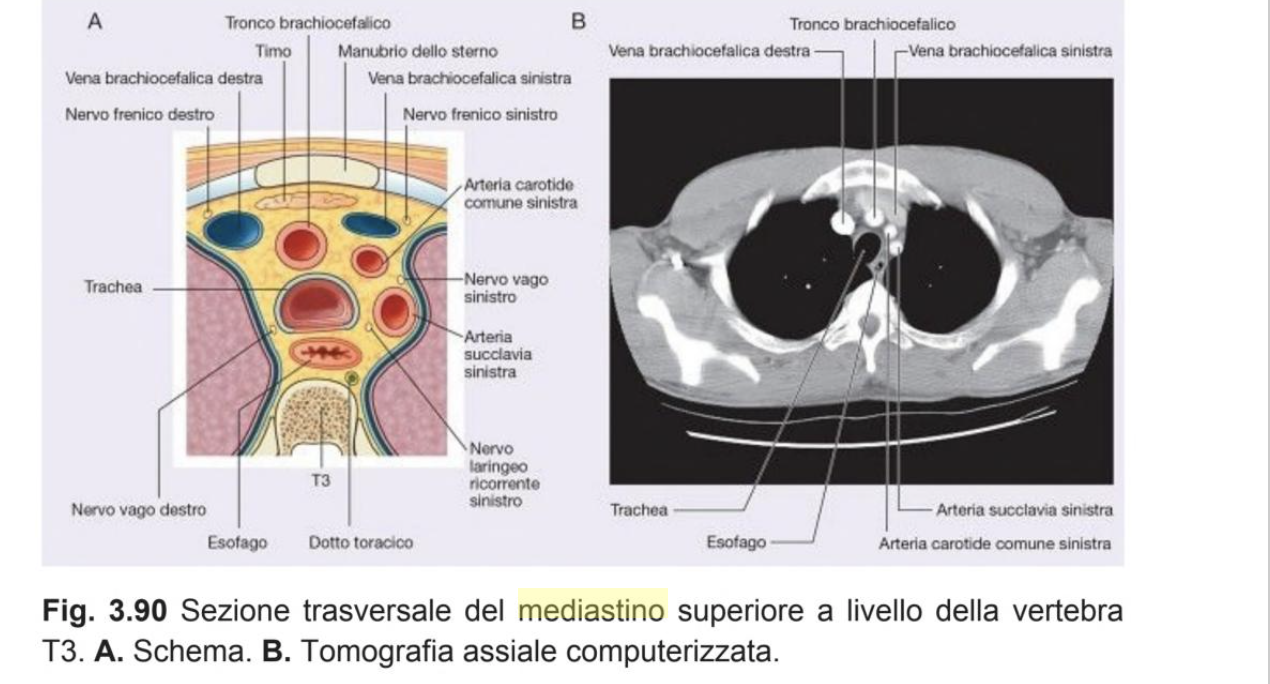 IL TIMO
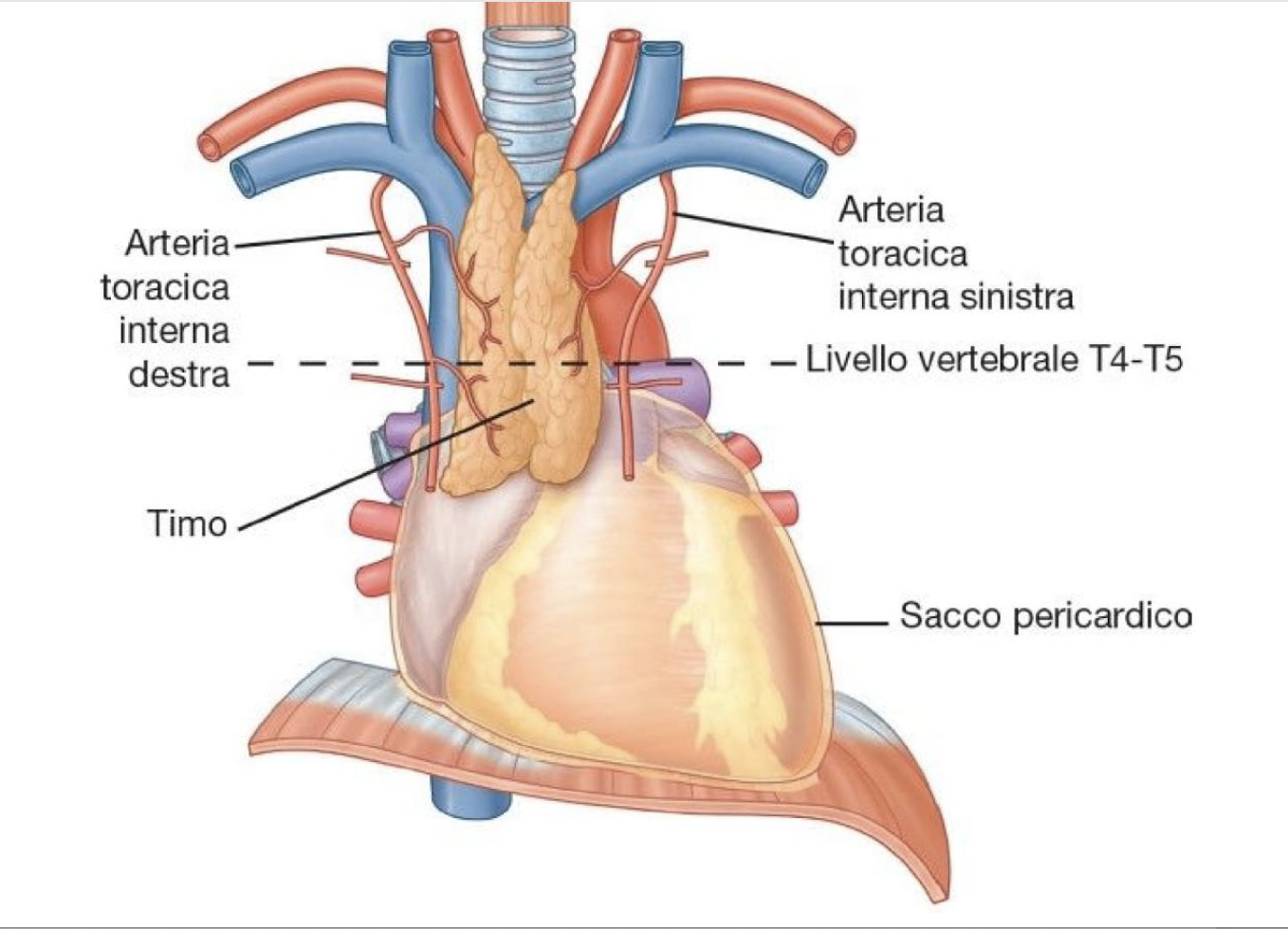 Situato nel mediastino superiore 

Posteriormente al manubrio dello sterno
Importante nello sviluppo immunitario 
     (Dimensioni dipendenti dall’età)

Rappresenta l’organo di sviluppo della 
     Selezione clonale dei linfociti T

Irrorazione : rami provenienti dall’arteria
      toracica interna

      Drenaggio: vena brachiocefalica di sx
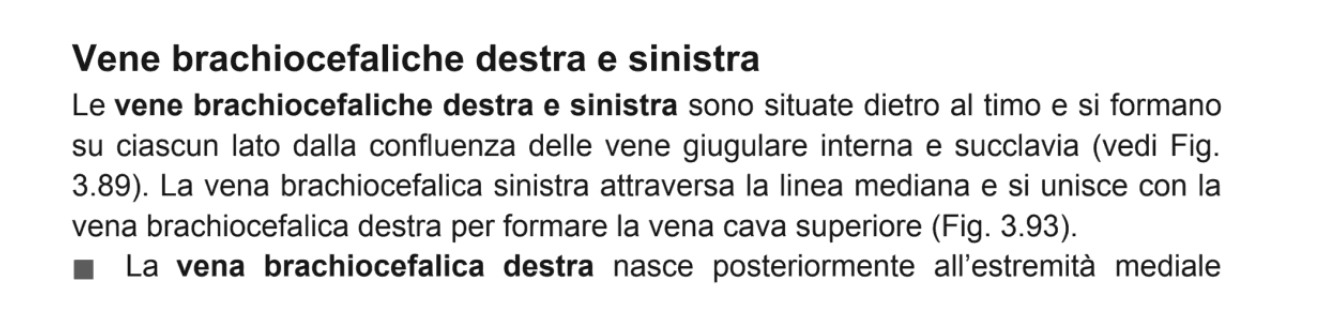 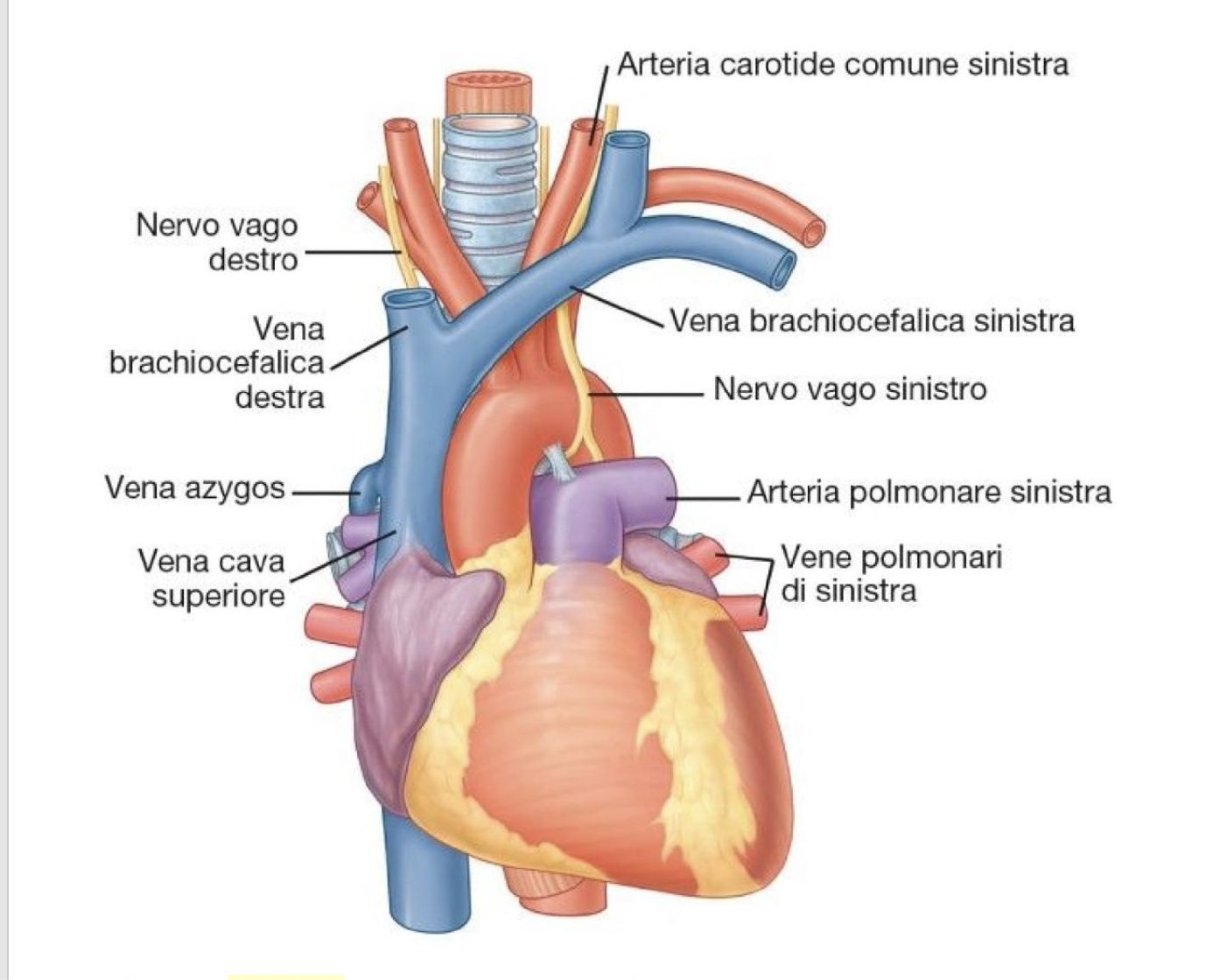 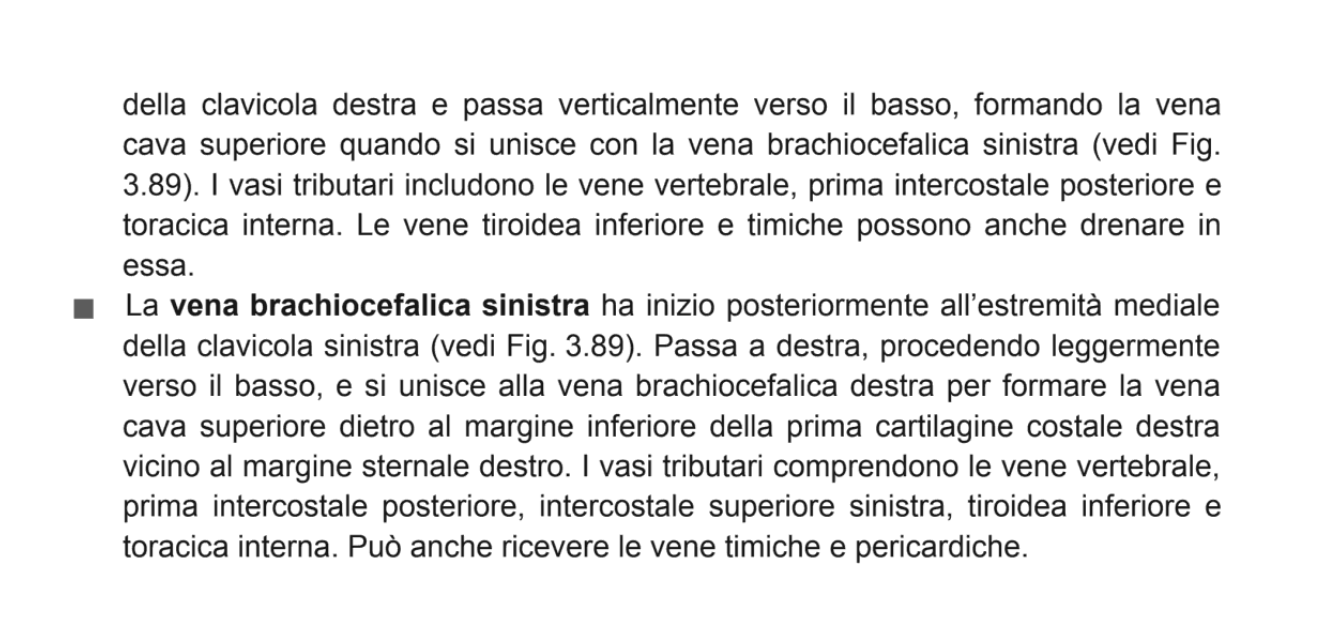 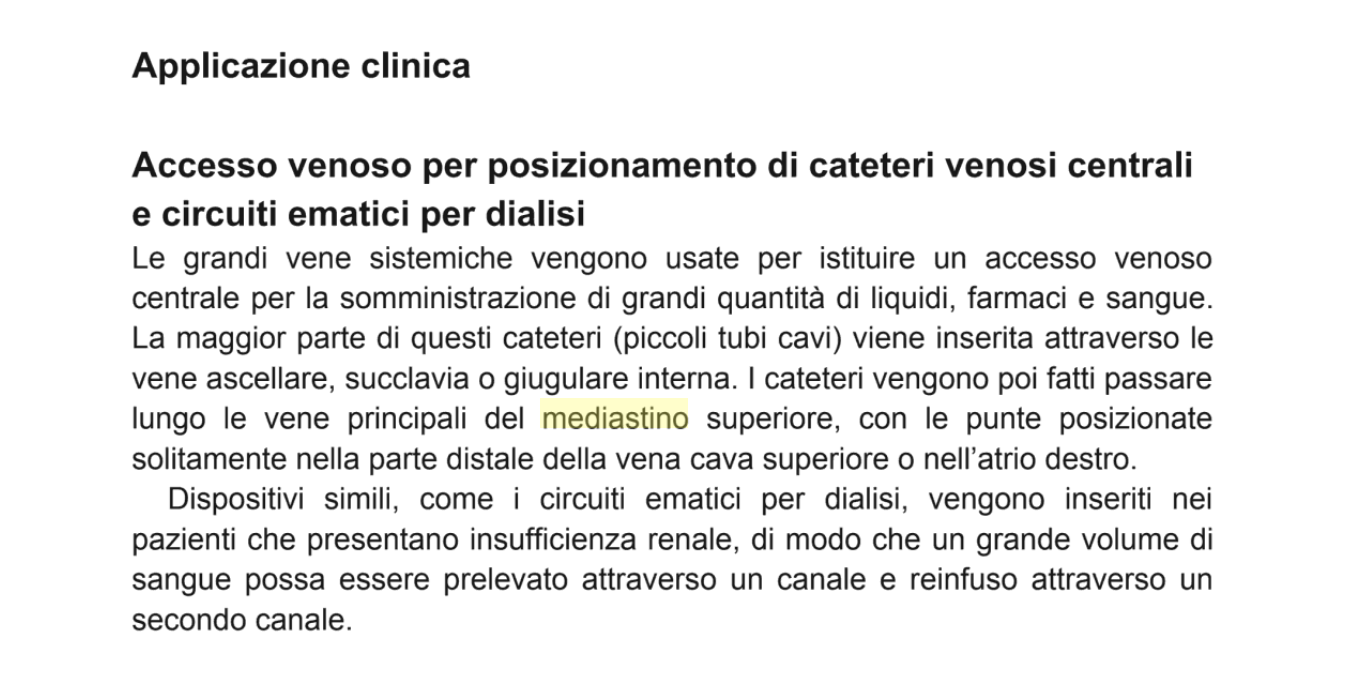 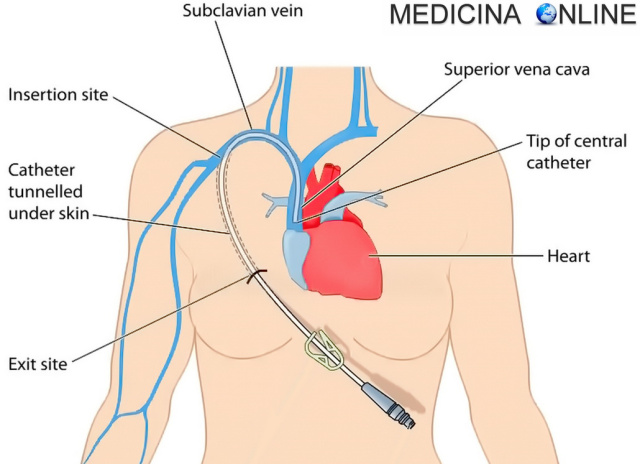 Vena succlavia
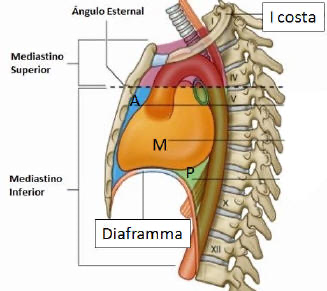 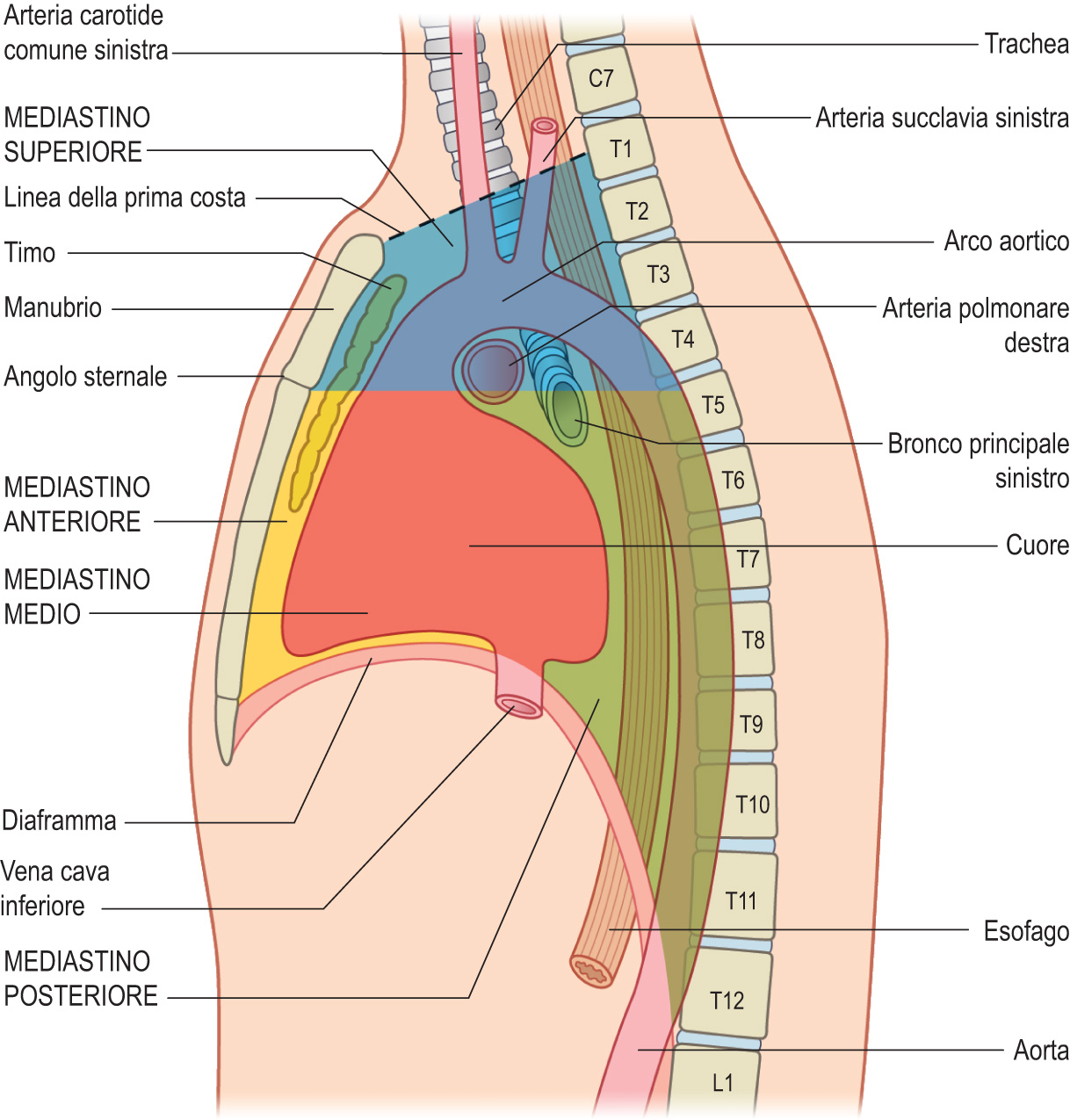 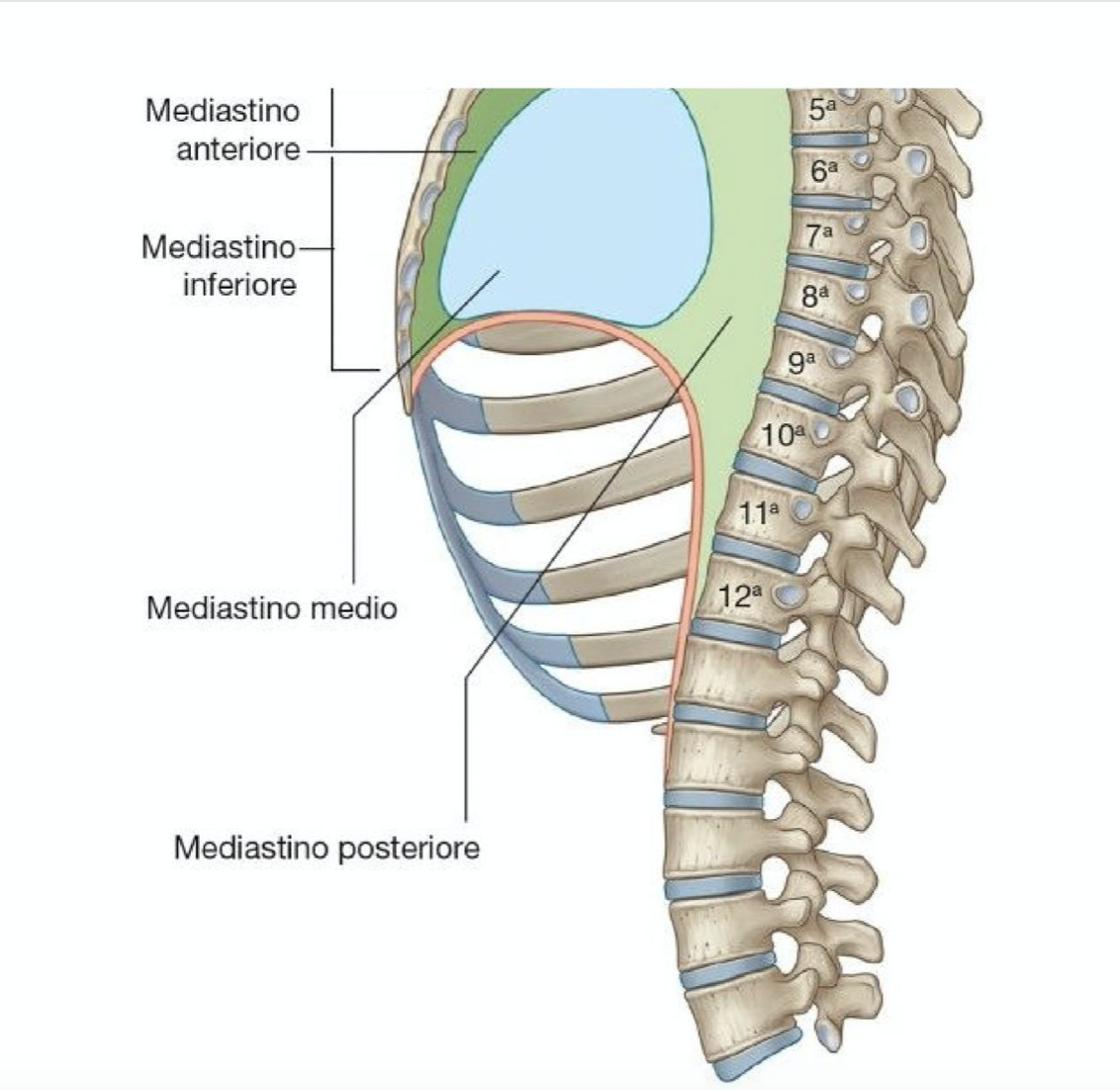 AREA SITUATA ANTERIORMENTE AL PERICARDIO E POSTERIORMENTE AL CORPO DELLO STERNO: MEDIASTINO ANTERIORE
AREA SITUATA POSTERIORMENTE AL SACCO PERICARDICO E AL DIAFRAMMA ANTERIORMENTE E LE VERTEBRE POSTERIORMENTE: MEDIASTINO POSTERIORE
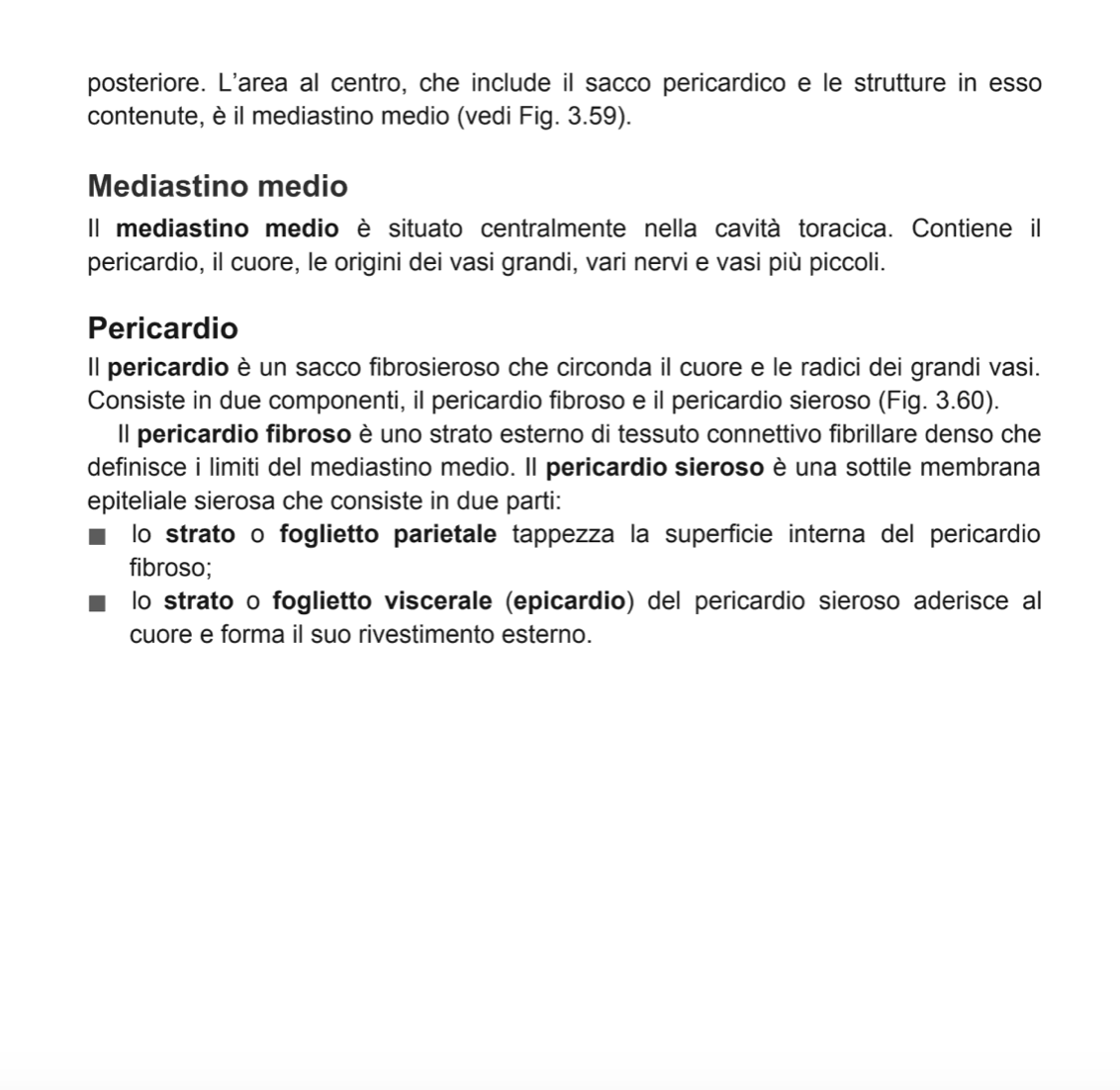 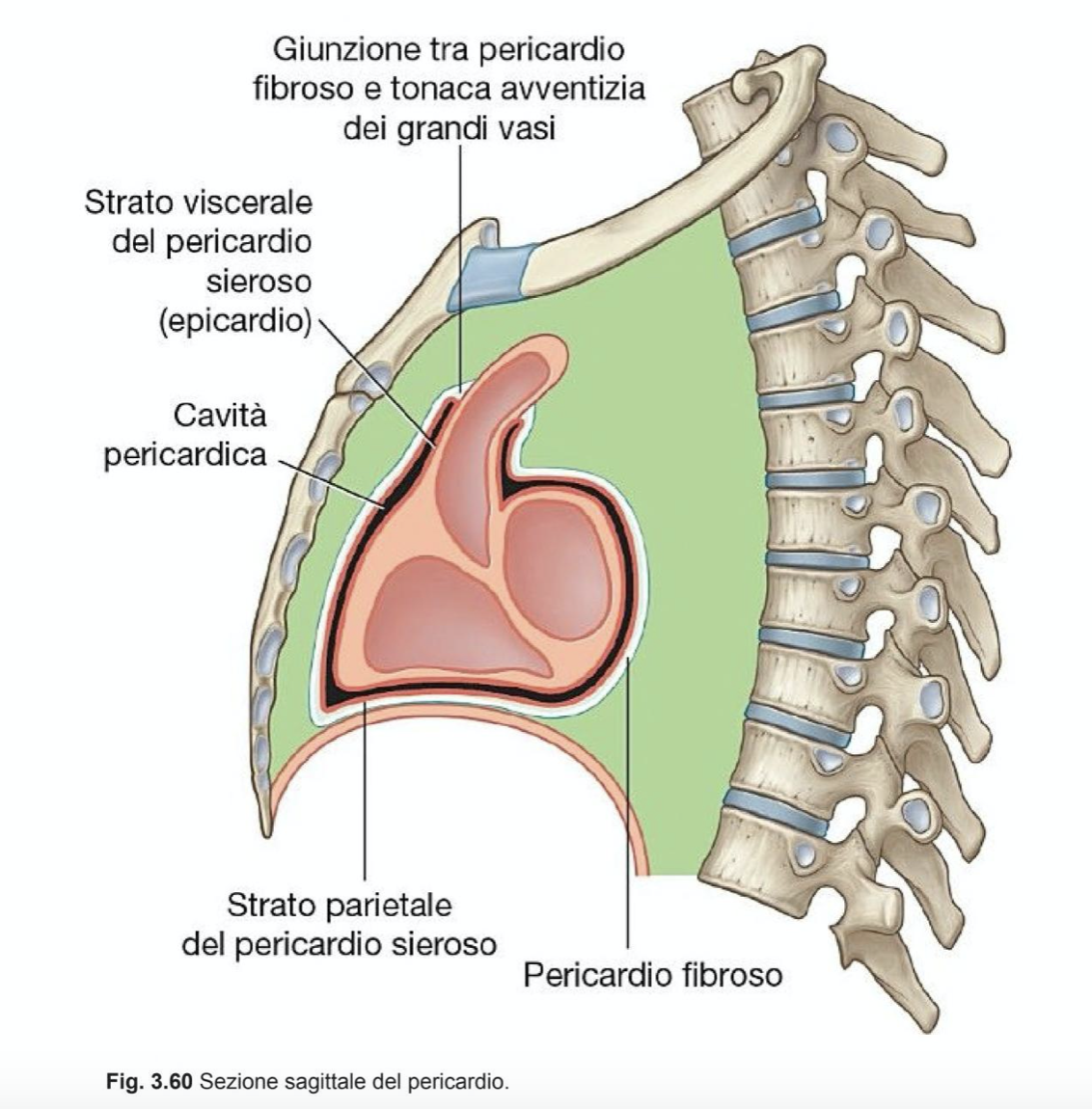 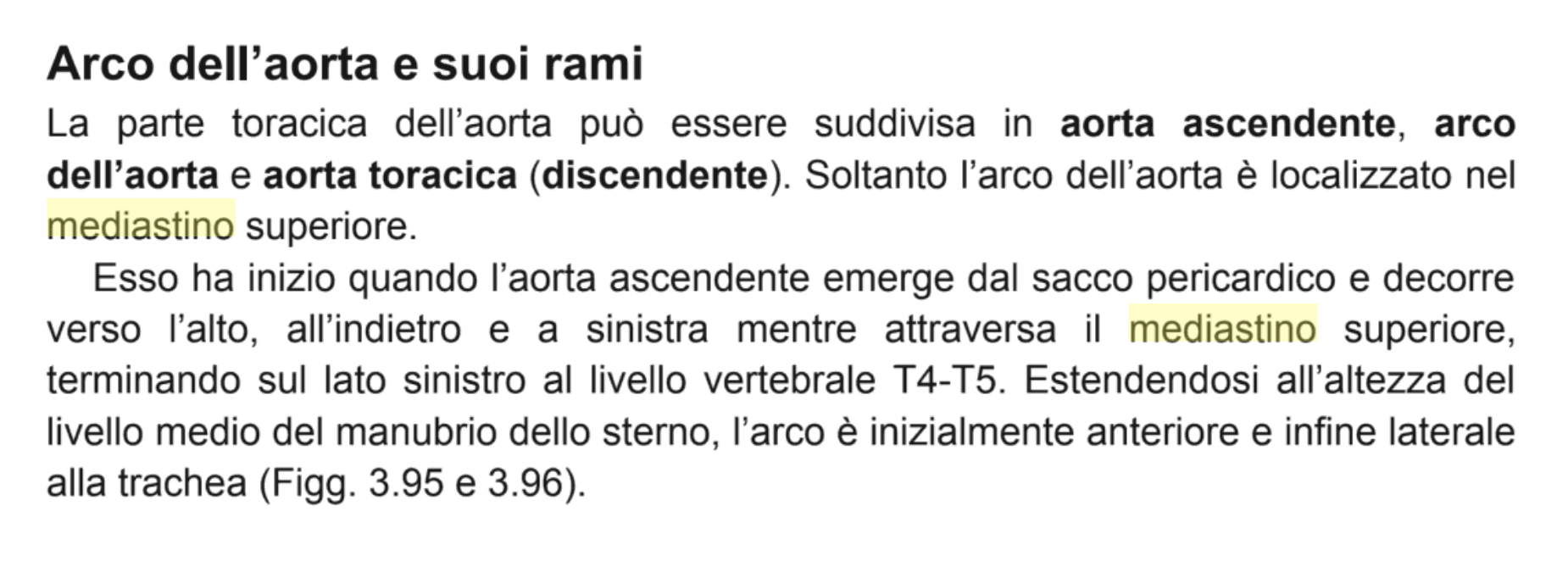 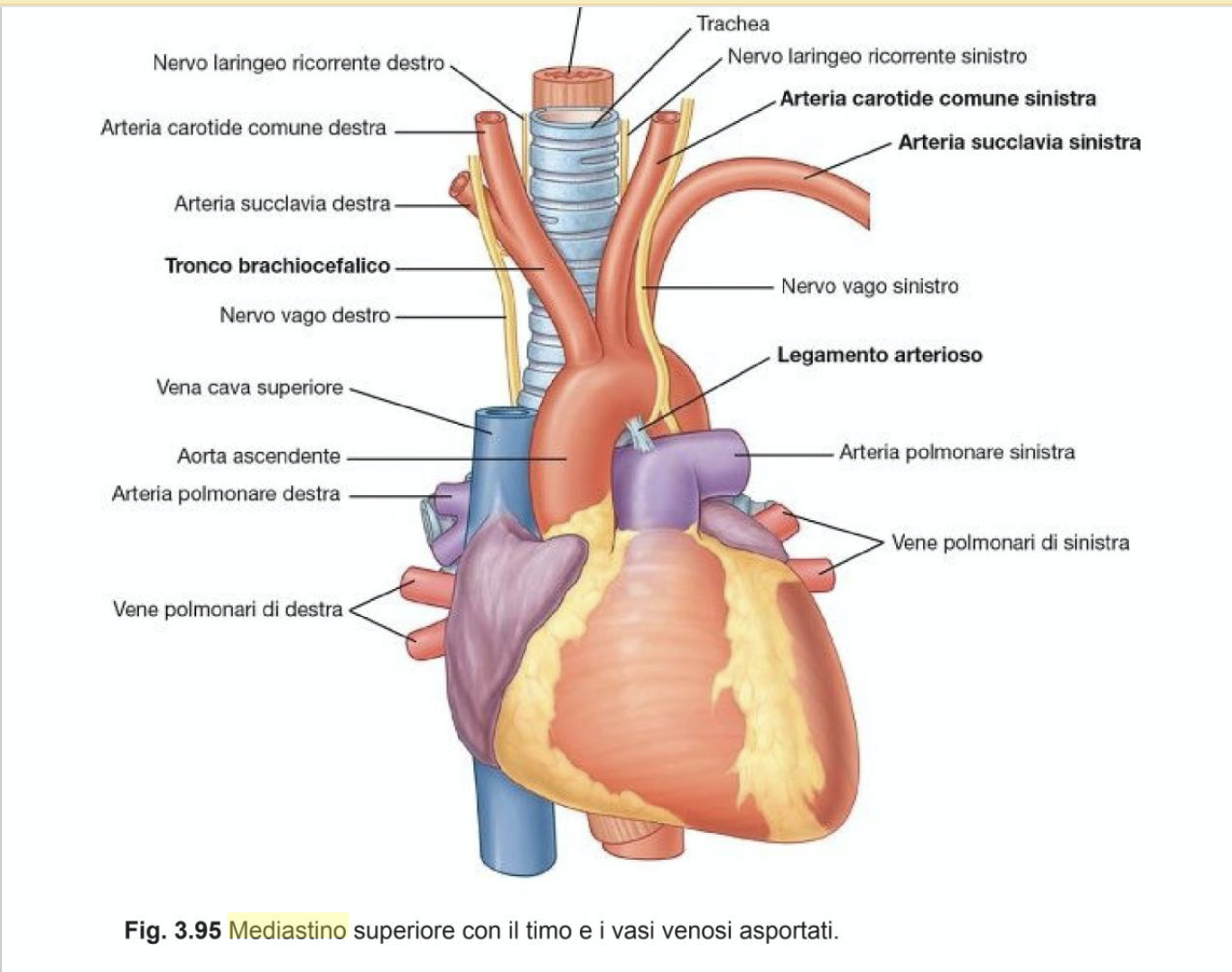 TRACHEA
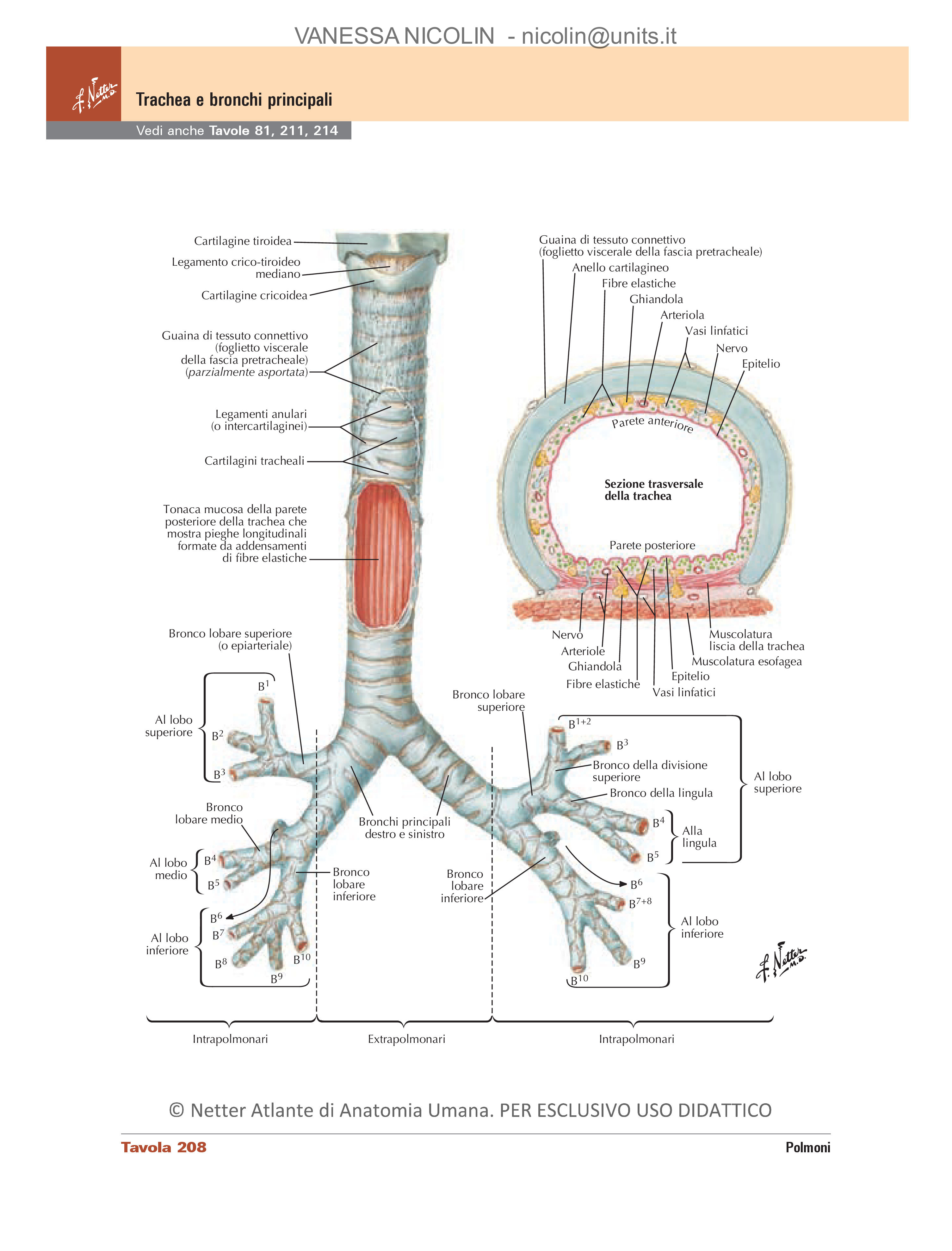 ESOFAGO
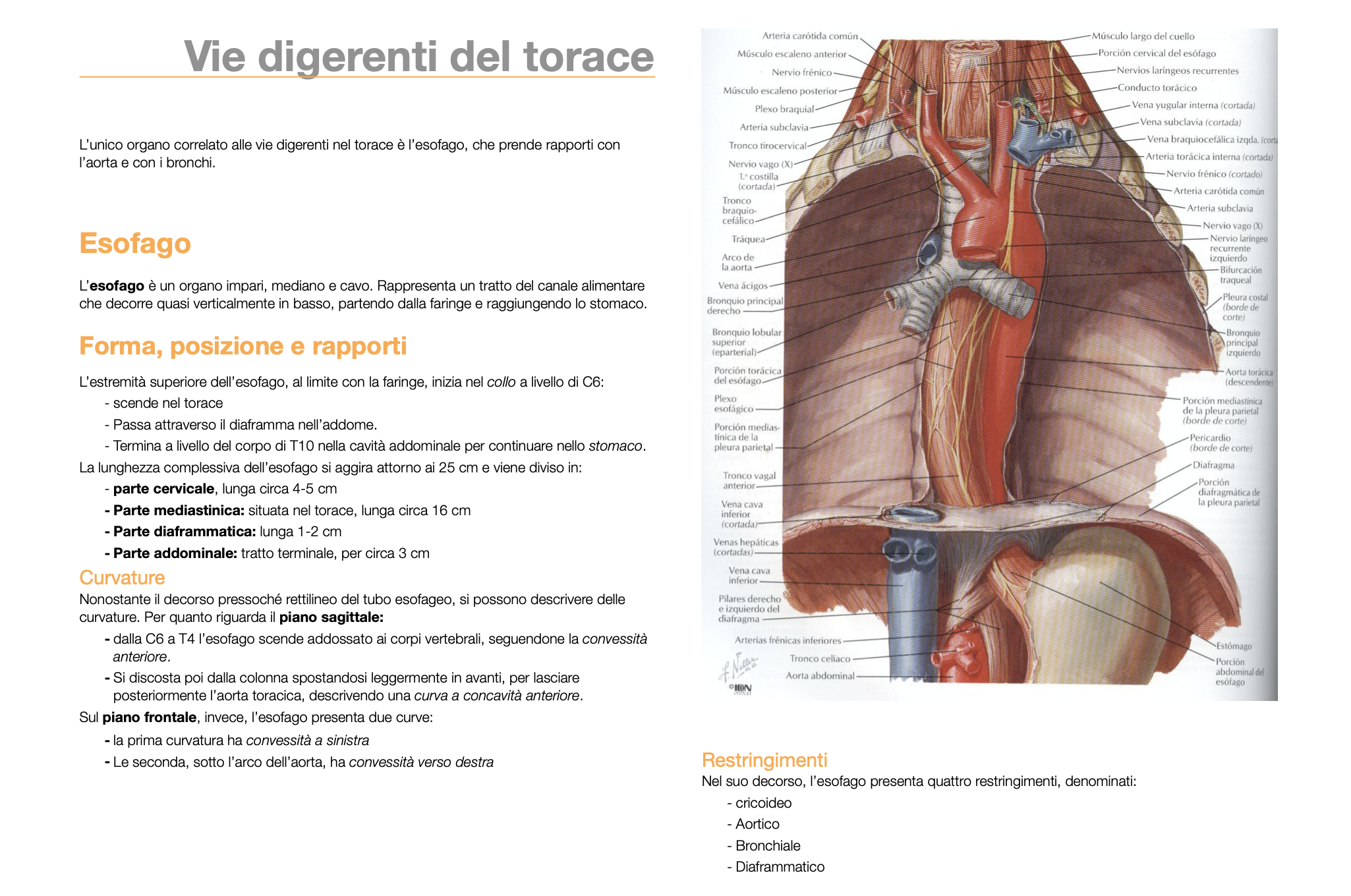 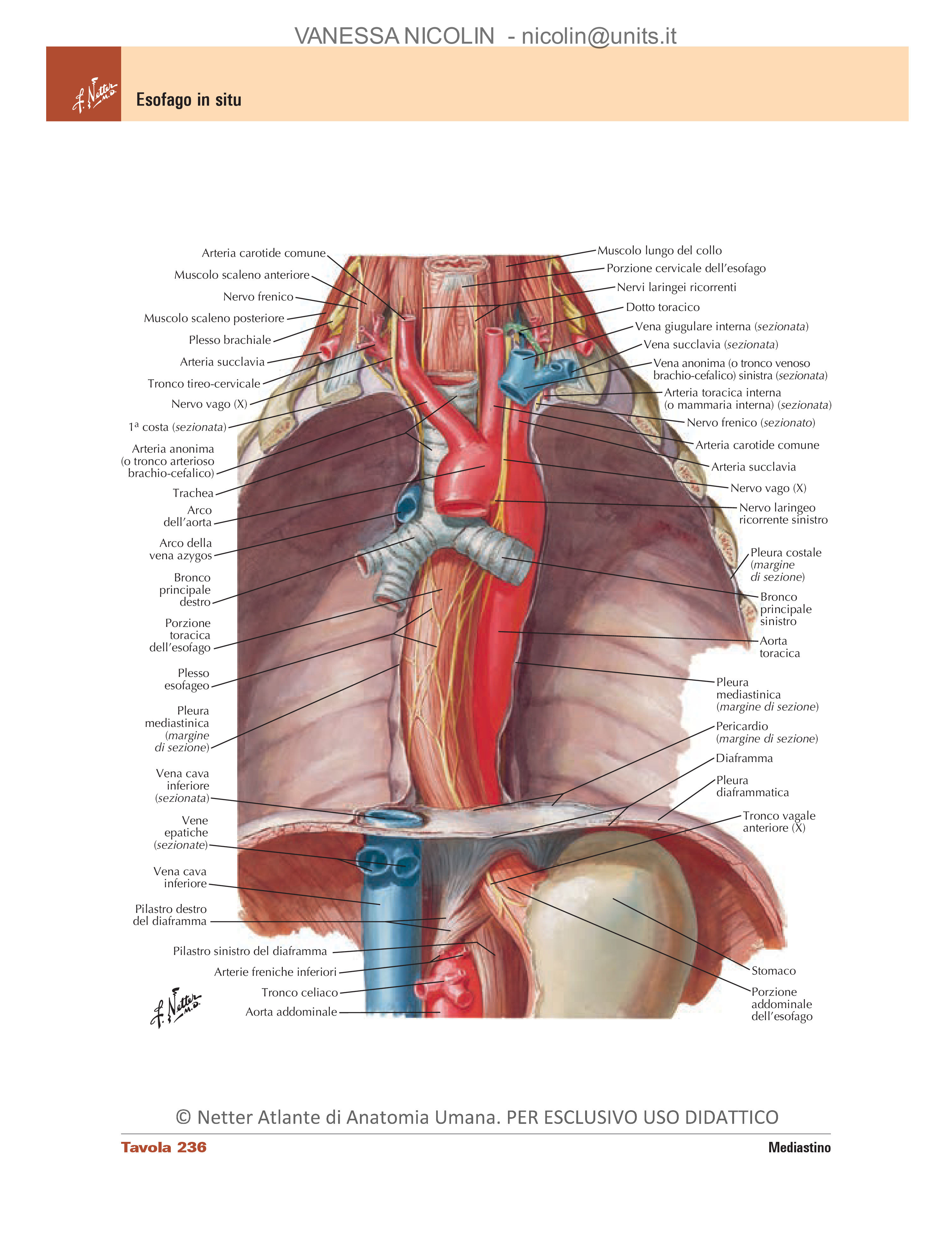 ESOFAGO IN SITU
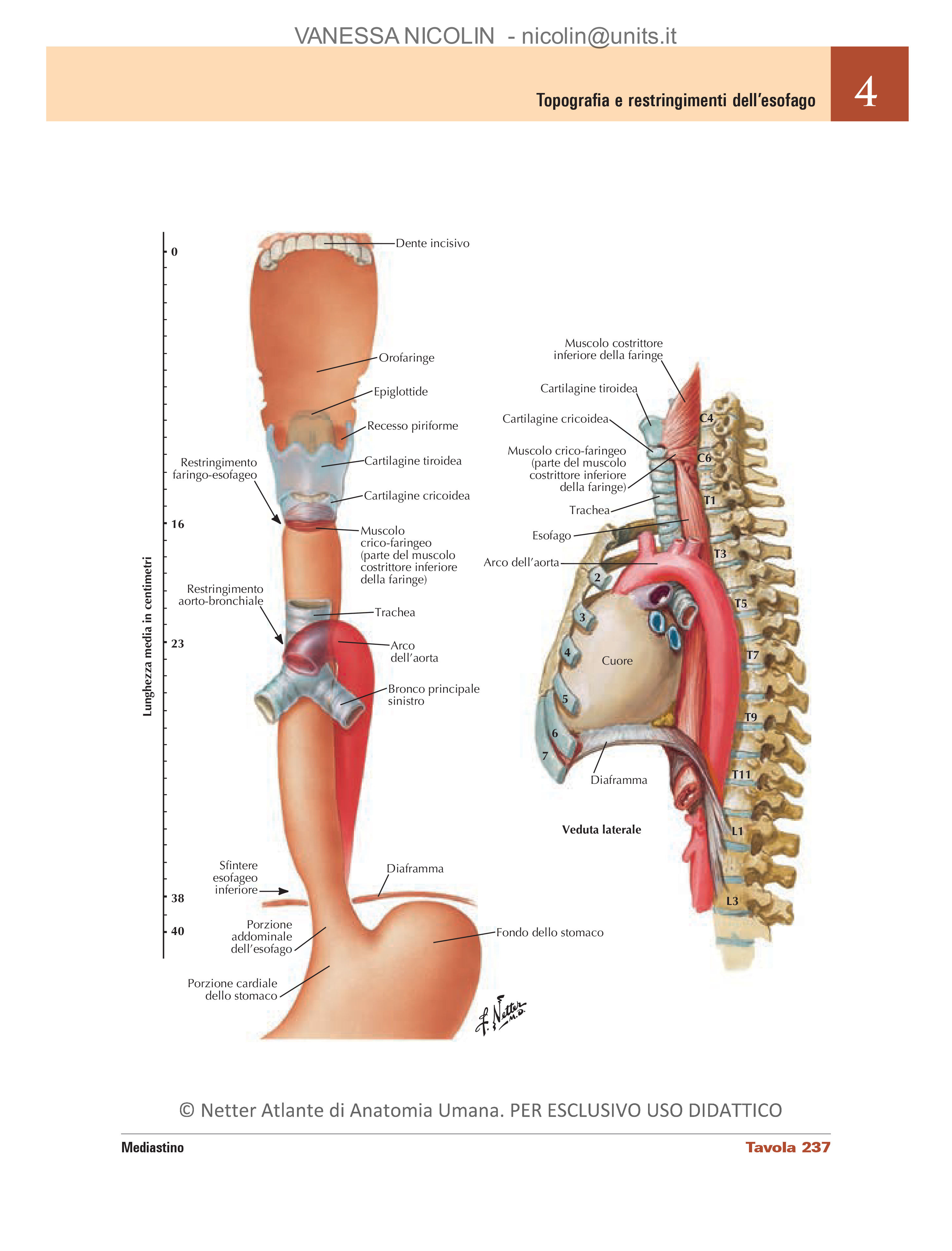 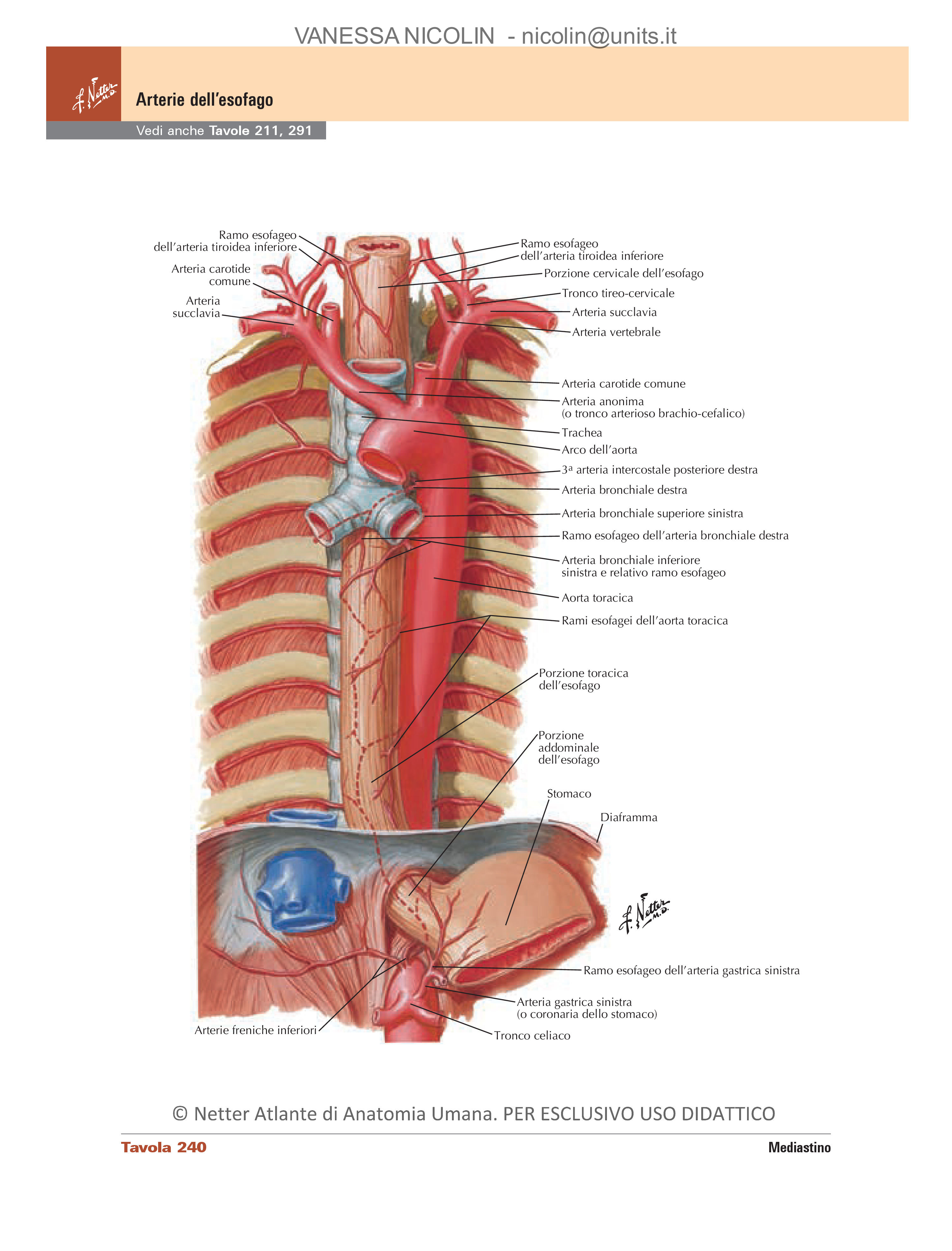 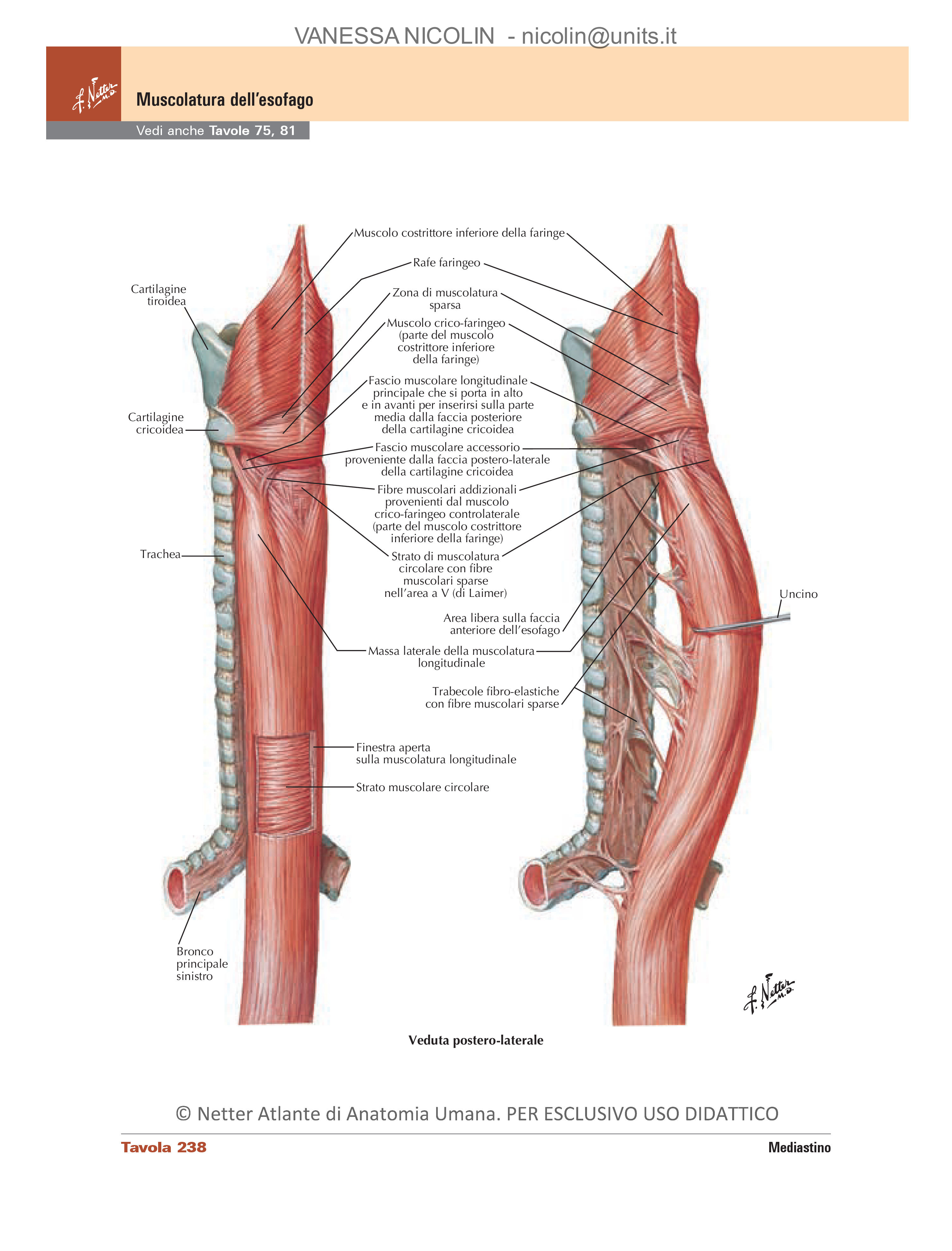 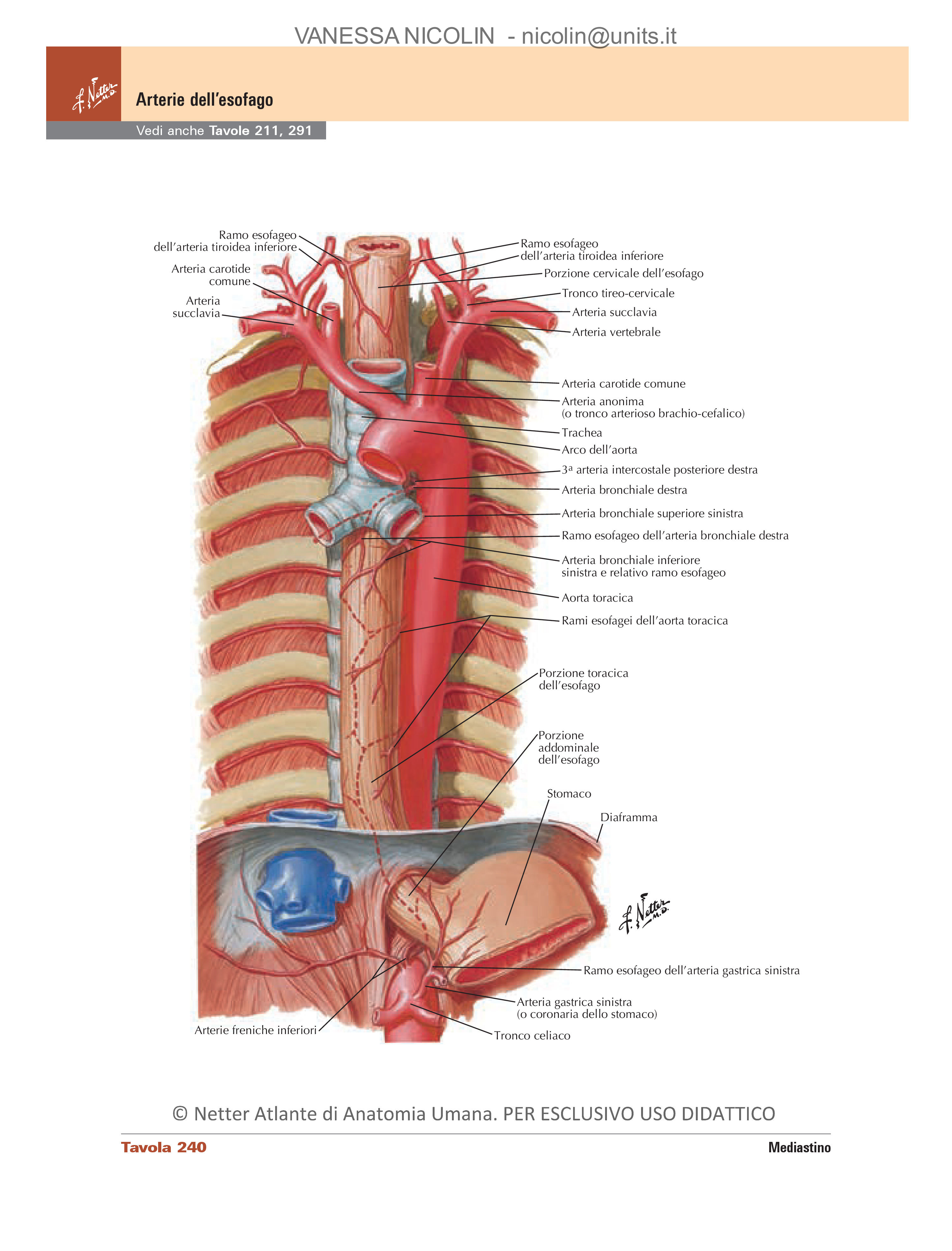 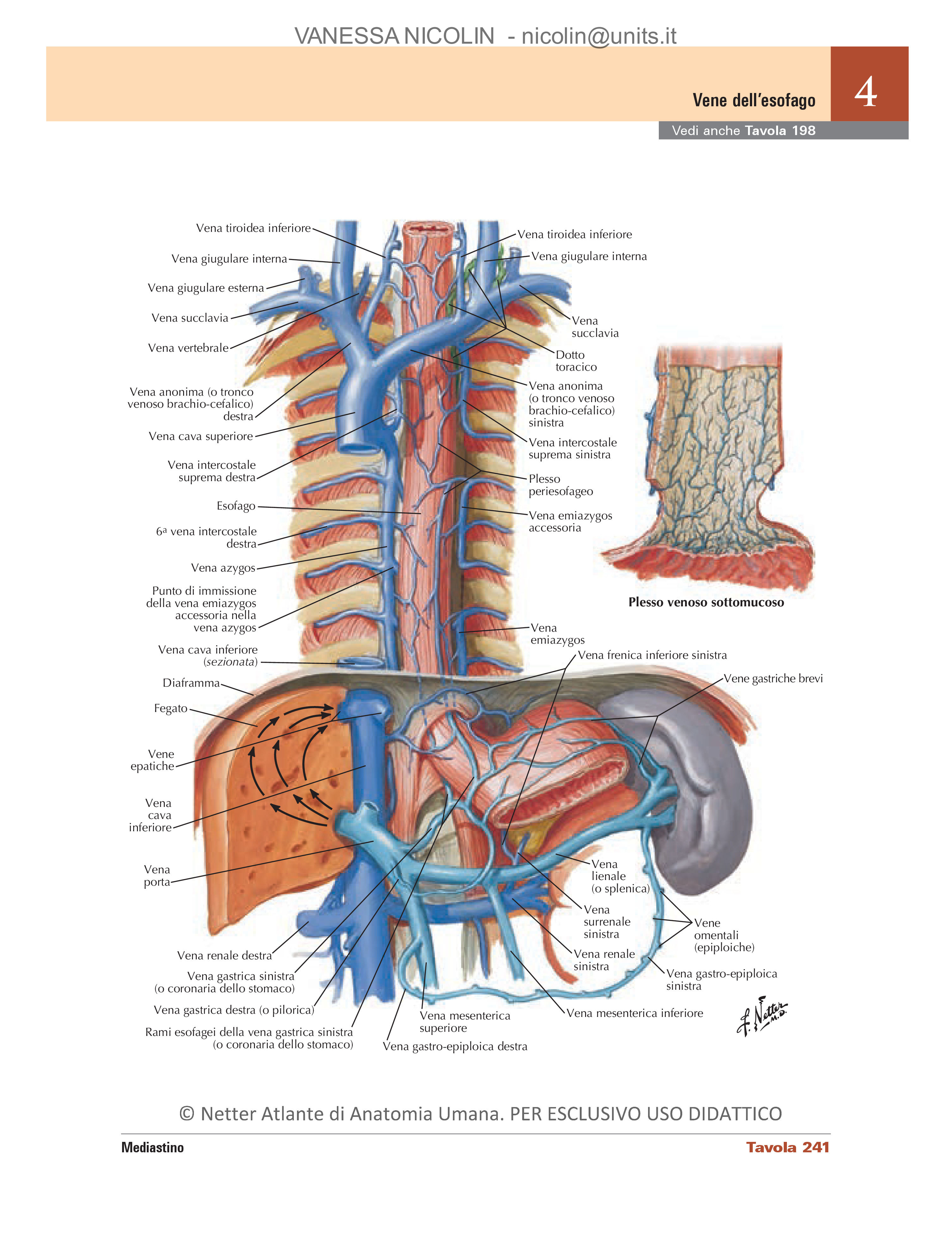